Презентацияк уроку – лекциипо окружающему миру«Как прекрасен этот мир»в 4 классе
Учитель: Бабакина Е.В.
2013
«Как прекрасен этот мир…»
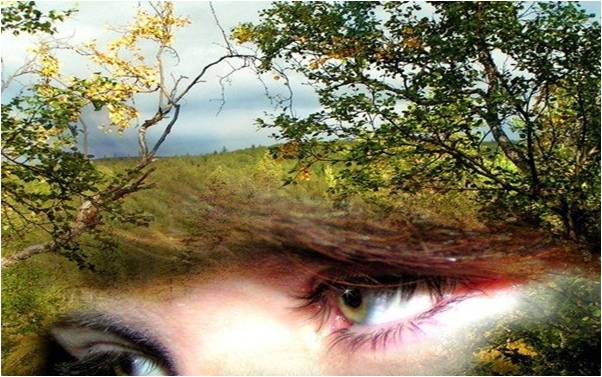 Наша планета
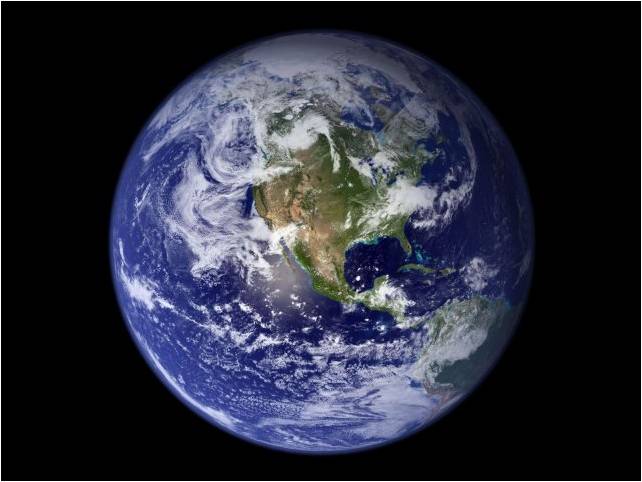 Обитатели моря
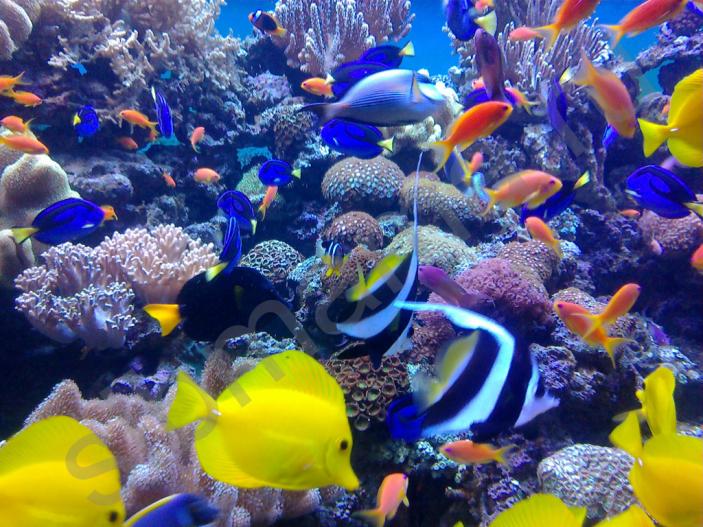 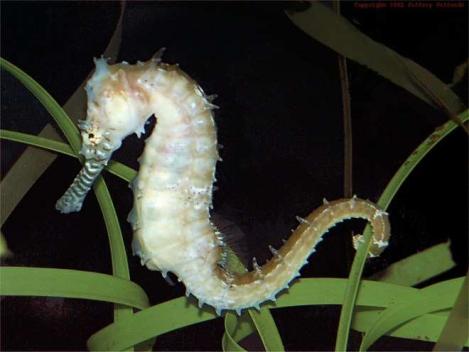 Рыба-луна
Морской конёк
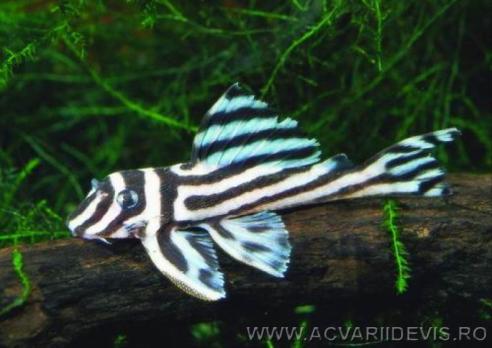 Рыба-ёж
Рыба-зебра
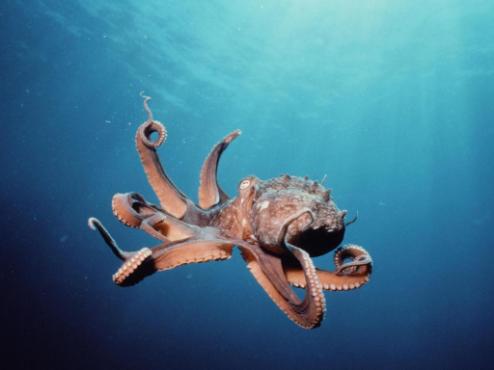 Рыба-клоун
Осьминог
Киты
В Антарктиду…
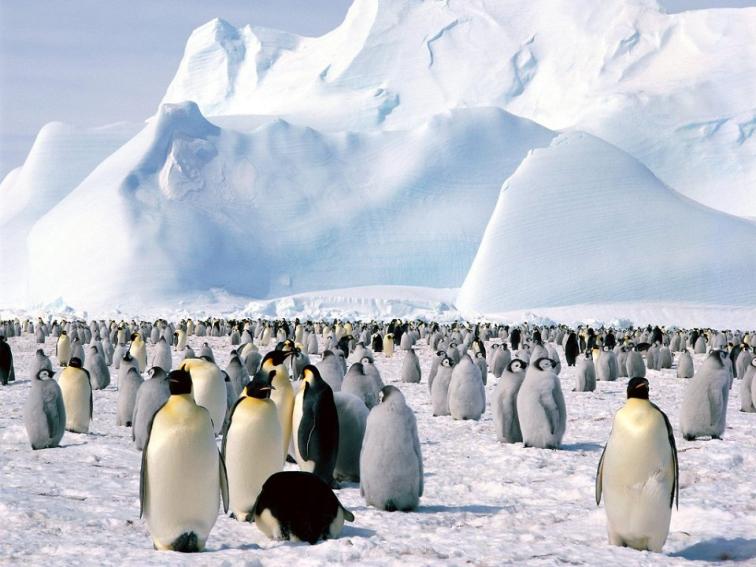 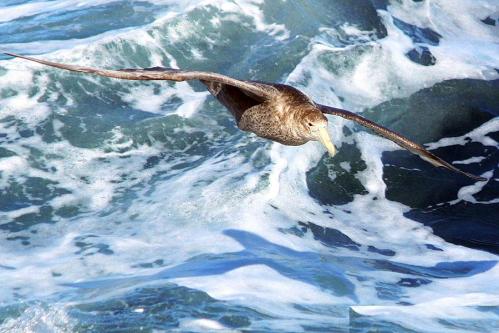 Альбатрос
Пингвины
В Австралию
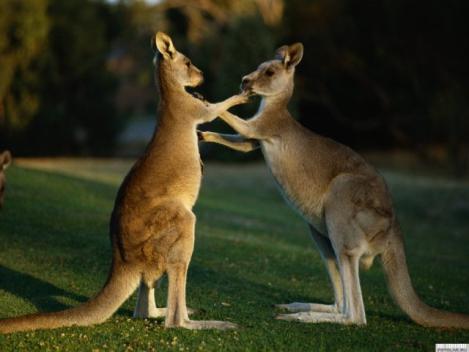 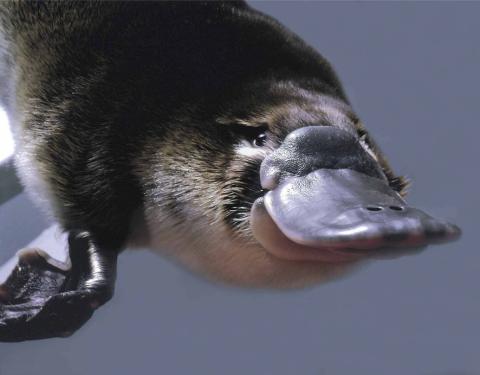 Кенгуру
Утконос
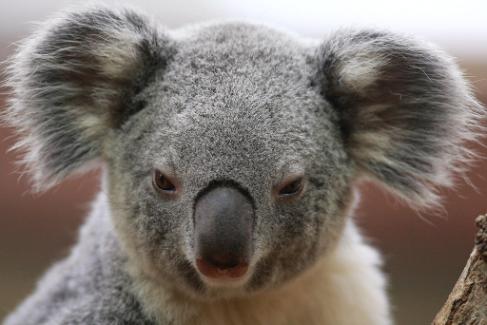 Коала
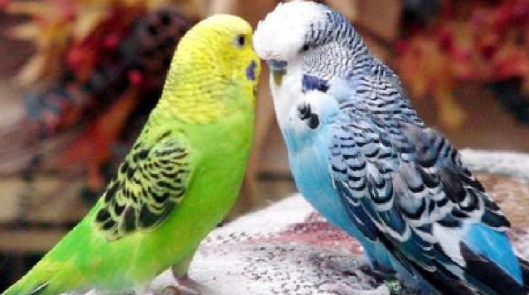 Попугайчики
Страус
В Африку
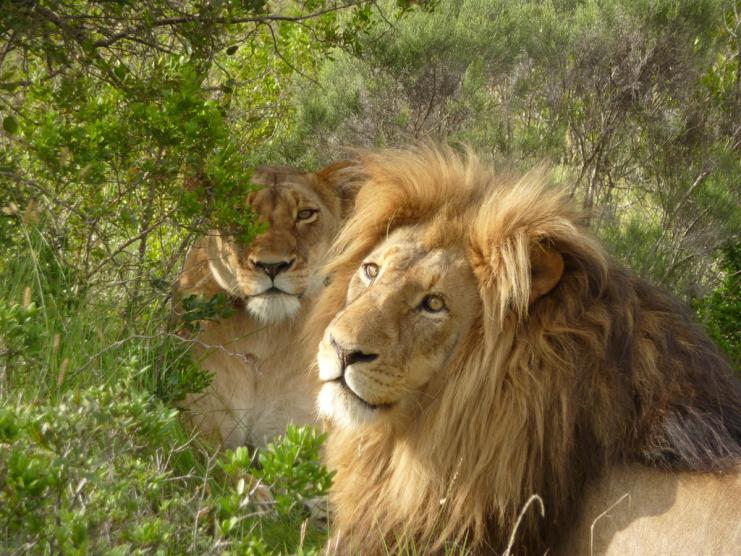 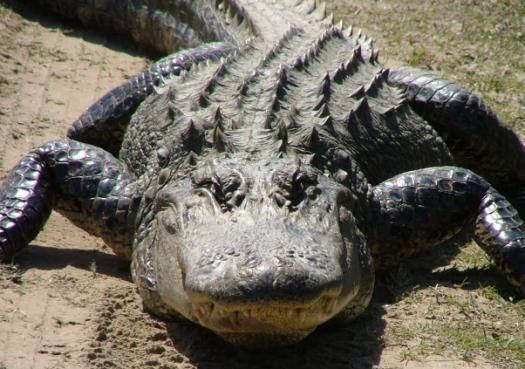 Черная мамба
Крокодил
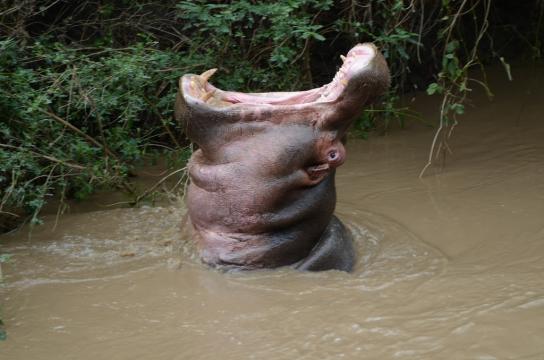 Белый носорог
Бегемот
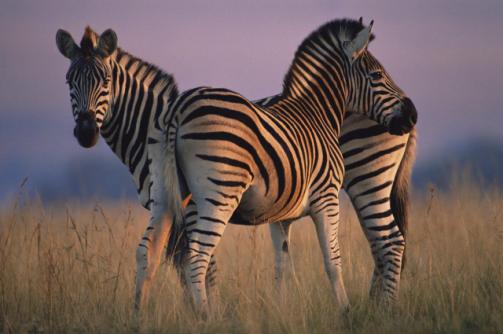 Слоны
Зебры
Жираф
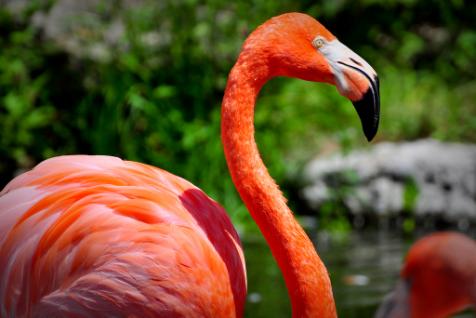 Фламинго
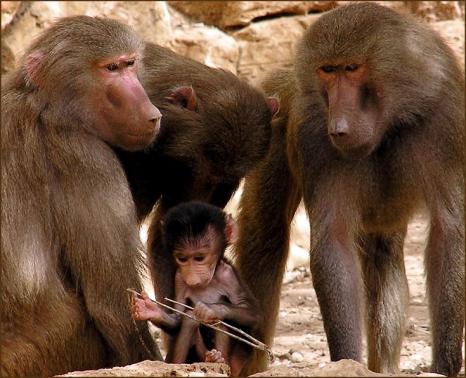 Гепард
Бабуины
О загаре…
Наши      любимцы
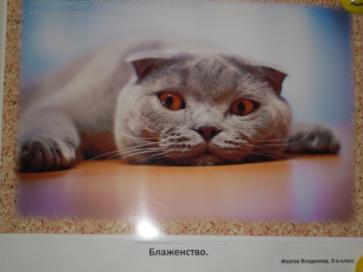 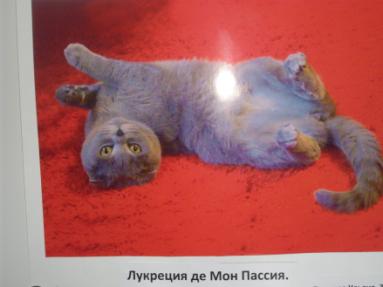 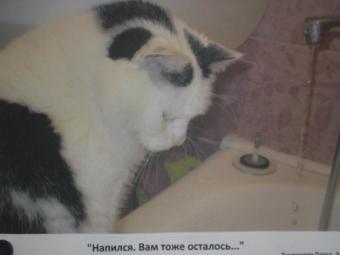 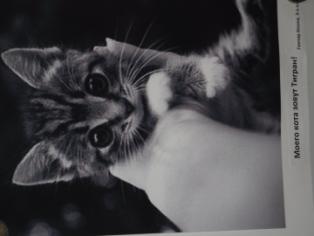 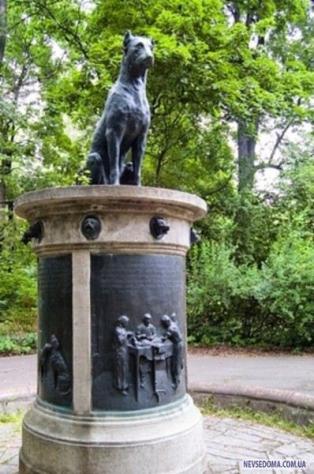 Памятники собакам
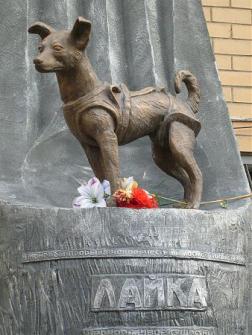 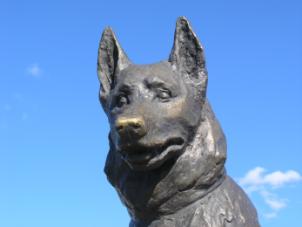 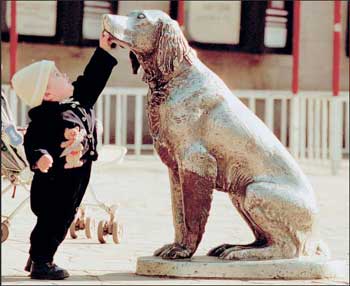 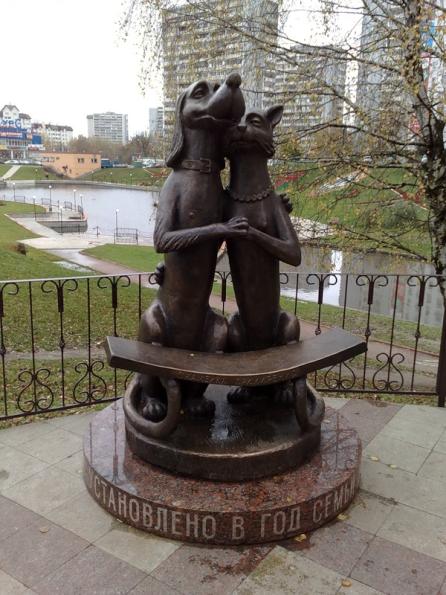 Памятник кошке и собаке
Насекомые
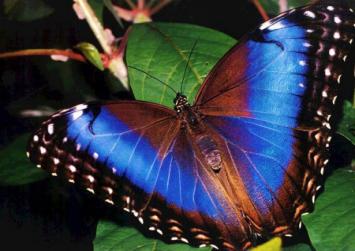 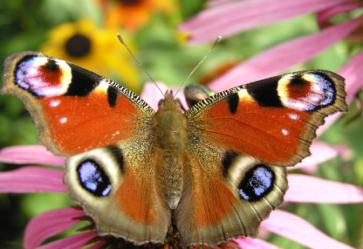 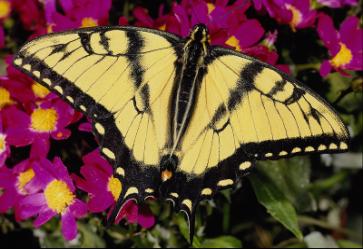 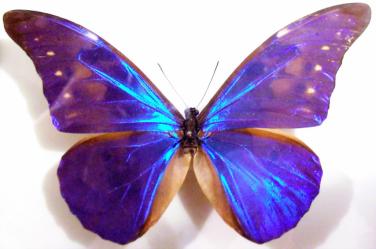 Бабочки
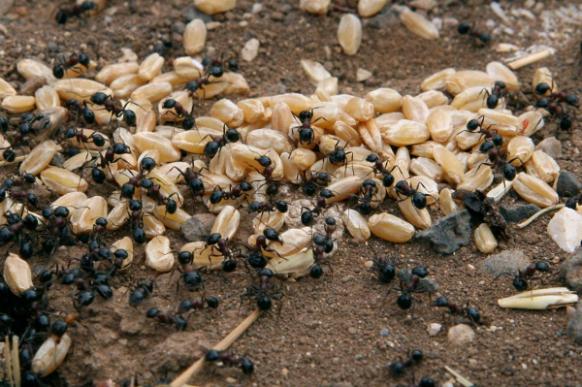 Муравьи
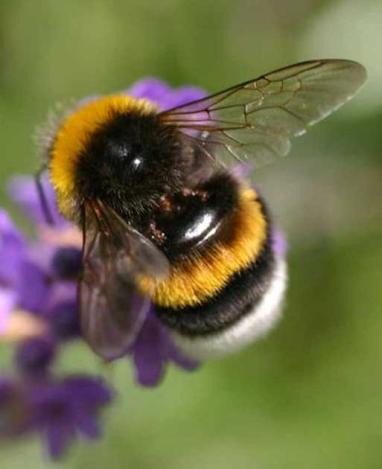 Стрекоза
Шмель
Пчёлы
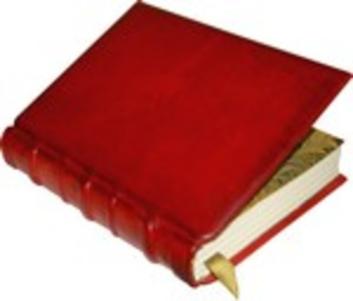 Красная книга
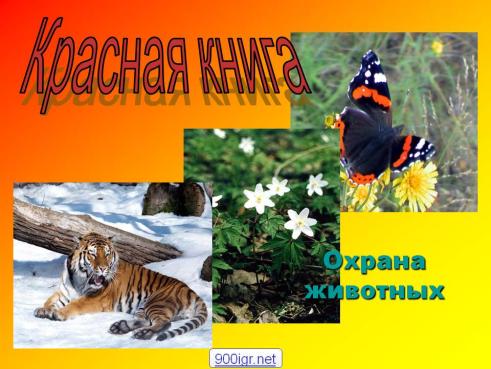 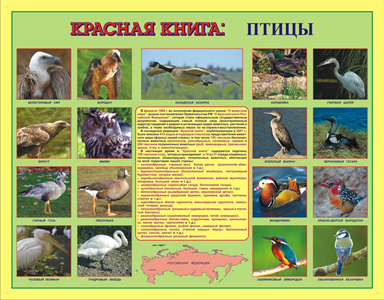 Будем беречь Землю!
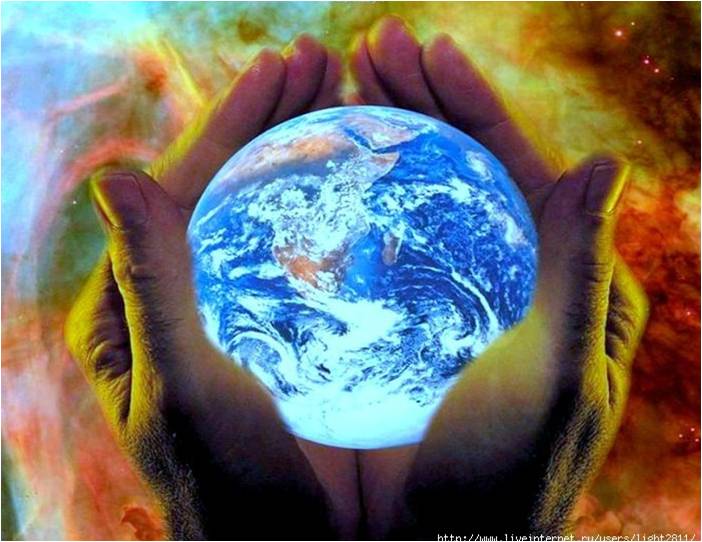 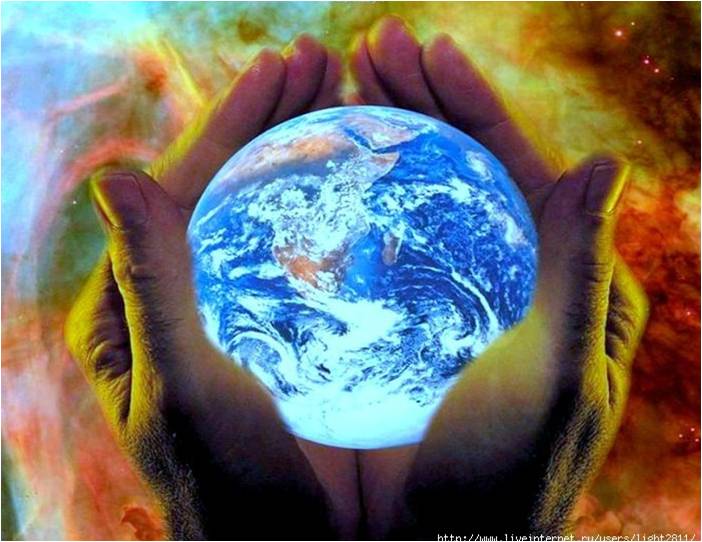 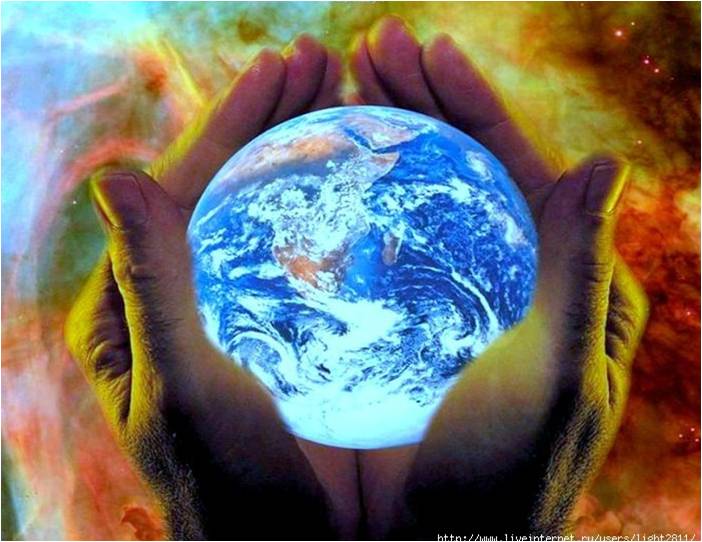